Figure 6. Effect of HOXA10 silencing on IGFBP1 expression in HSC. siRNA oligos specific to HOXA10 (siHOXA10) or ...
Mol Hum Reprod, Volume 13, Issue 5, May 2007, Pages 323–332, https://doi.org/10.1093/molehr/gam005
The content of this slide may be subject to copyright: please see the slide notes for details.
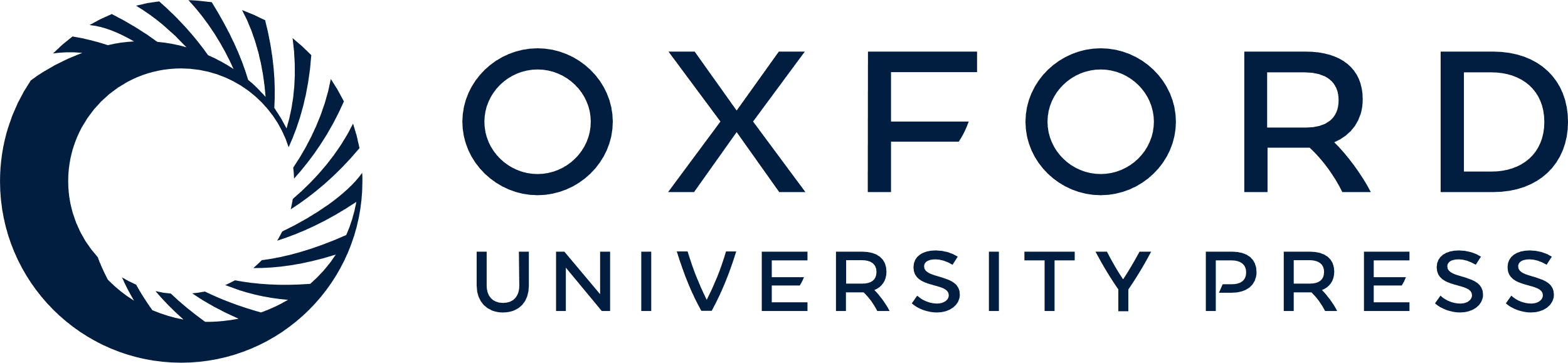 [Speaker Notes: Figure 6. Effect of HOXA10 silencing on IGFBP1 expression in HSC. siRNA oligos specific to HOXA10 (siHOXA10) or scrambled (siCTRL) were transfected into HSC. Cells were then treated with H + dbcAMP. Levels of (A) IGFBP1 and (B) HOXA10 mRNA was measured by real-time PCR. Data are expressed as fold changes of siCTRL and are the means ± SEM of three experiments.


Unless provided in the caption above, the following copyright applies to the content of this slide: © The Author 2007. Published by Oxford University Press on behalf of the European Society of Human Reproduction and Embryology. All rights reserved. For Permissions, please email: journals.permissions@oxfordjournals.org]